Academic Curriculum for Universal Acceptance (UA) of Domain Names and Email Addresses
[Presenter Name]  
UA Day Academic Curriculum Workshop  
[Day, month] 2025
Welcome!
Many people around the world are currently excluded from experiencing the full benefits of the Internet simply because they’re unable to use a domain name or email address in their language and script of choice. 

Through Universal Acceptance (UA), all those who develop, provide or manage online websites and applications have the opportunity to enable users globally to experience the social and economic power of the Internet.

A strong understanding of Universal Acceptance (UA) is the new competitive differentiator every developer should have in their skill set. 
UA is the cornerstone of a more inclusive and multilingual Internet.
Universal Acceptance is essential for developers who want to be at the forefront of their industry and keep pace with the new, global Internet. 
UA offers a $9.8+ billion opportunity to businesses.
Evolution of Domain Name and Email Systems
A domain name is a unique name that forms the basis of the uniform resource locators (URLs) that people use to find resources on the Internet (e.g., web pages, email servers, images, and videos). 

In the past, top-level domains (TLDs) have mostly been two or three letters long formed with Latin characters a-z (e.g., .com, .org). The evolution of the DNS has allowed for newer and longer TLDs. 
There are now around 1,200 new generic gTLDs that represent brands, communities, and geographies (e.g., .photography, .london).

These new TLDs also include Internationalized Domain Names (IDNs), which allow for domain names in local languages and scripts such as “.例子” and “مثال.“ (“example” written in Chinese and Arabic).
Other labels within a domain name can also be internationalized, allowing for a domain name to be in a local language and script completely. IDNs are separate from online content, which can also be multilingual. 

Initially, email addresses were also not available in local languages and scripts.
IDN Generic TLDs (gTLDs)
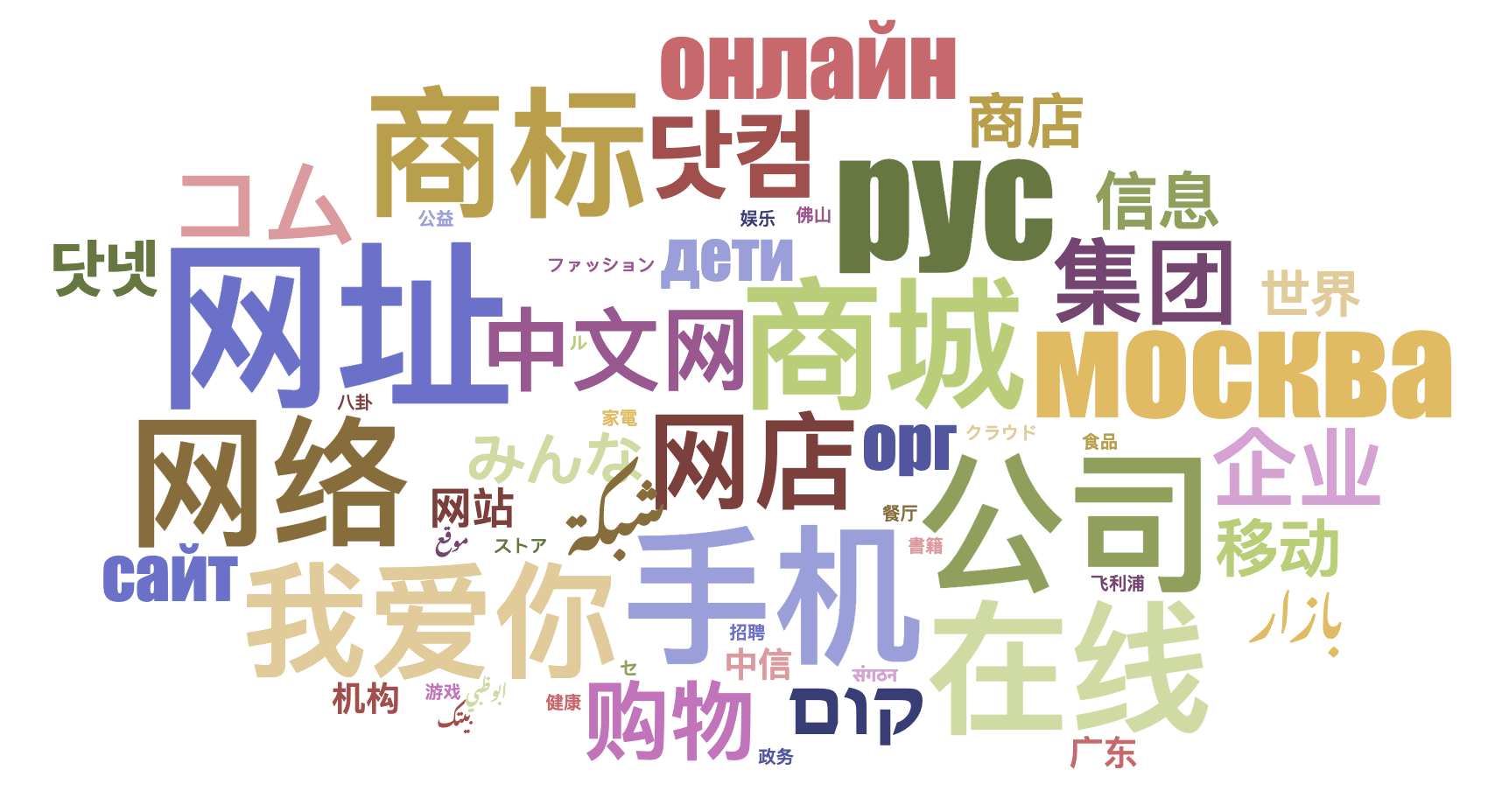 90 IDN gTLDs are delegated.
Examples of IDNs
համընդհանուր-ընկալում-թեստ.հայ
ଯୁନିଭରସାଲ-ଏକସେପ୍ଟନ୍ସ-ଟେଷ୍ଟ.ଭାରତ
უნივერსალური-თავსობადობის-ტესტი.გე
다국어도메인이용환경테스트.한국
സാർവത്രിക-സ്വീകാര്യതാ-പരിശോധന.ഭാരതം
تجربة-القبول-الشامل.موريتانيا
Armenian
Oriya
Georgian
Korean
Malayalam            
Arabic
Examples of Internationalized Email
Էլփոստ-թեստ@համընդհանուր-ընկալում-թեստ.հայ
电子邮件测试@普遍适用测试.我爱你 
ईमेल-परीक्षण@सार्वभौमिक-स्वीकृति-परीक्षण.संगठन  
تجربة-بريد-الكتروني@تجربة-القبول-الشامل.موريتانيا
ηλεκτρονικό-μήνυμα-δοκιμή@καθολική-αποδοχή-δοκιμή.ευ  
மின்னஞ்சல்-சோதனை@பொது-ஏற்பு-சோதனை.சிங்கப்பூர்
Armenian
Chinese
Devanagari
Arabic
Greek            
Tamil
What is Universal Acceptance (UA)?
While the Domain Name System (DNS) has evolved, the checks used by many software applications to validate domain names and email addresses remain outdated. 

In addition, not all online portals are primed for the opening of a user account with a related email address, leaving many people unable to navigate the Internet using their language and online identity of choice. 

Considered a technical compliance best practice, UA solves these issues by ensuring all valid domain names and email addresses, regardless of script, language or character length, can be used equally by all Internet-enabled applications, devices, and systems.
Example of a UA Issue
A valid email is rejected by a form used on a website and is incorrectly displayed from left-to-right instead of right-to-left:
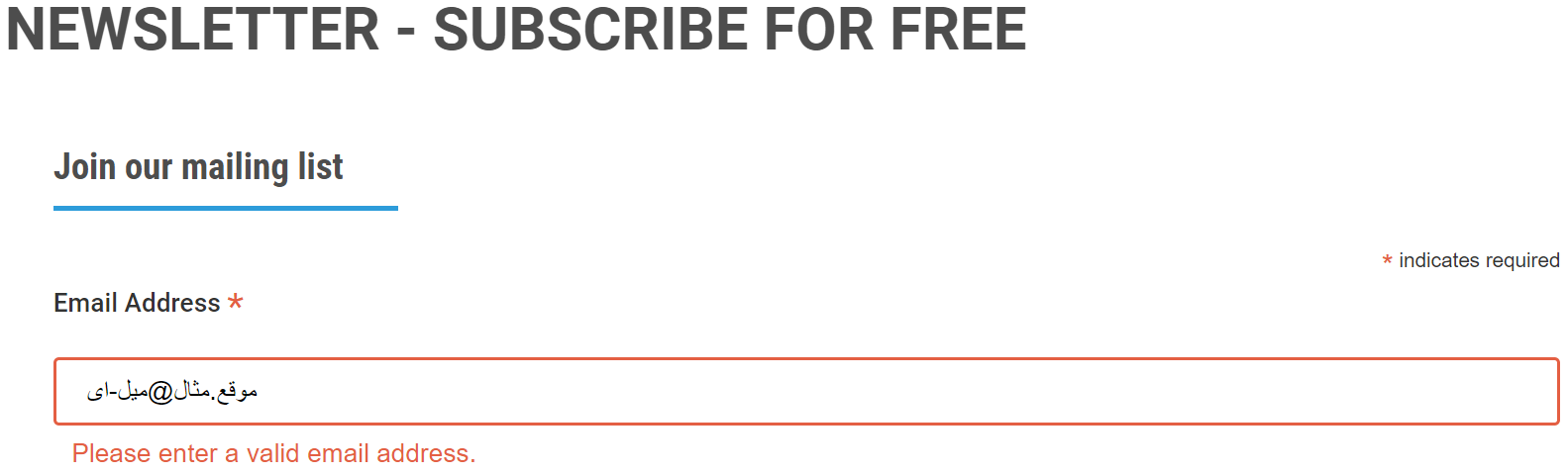 Examples of Categories Affected by UA
Domain Names that may not work in applications:
ASCII: 		example.sky
ASCII:		example.engineering
Unicode:		คน.ไทย
Internationalized email addresses (EAI) that may not work in applications: 
Unicode:	marc@société.org
Unicode:	测试@example.com
Unicode:	ईमेल@उदाहरण.भारत
Unicode:	ای-میل@ مثال.موقع  (written right-to-left, RTL)		

ASCII is based on letters A-Z, a-z, digits 0-9 and hyphen.
Unicode supports characters of global languages and scripts.
UA Goal and Impact
Goal
All valid domain names and email addresses work in all software applications.


Impact
Promote consumer choice, improve competition, and provide broader access to end users.
Why Does UA Matter?
Achieving UA ensures every person has the ability to navigate and communicate on the Internet using their chosen domain name and email address that best aligns with their interests, business, culture, language, and script.

UA can also help:

Support a diverse and multilingual Internet.
Enable greater competition, innovation, and consumer choice.
Create business opportunities.
Offer career advantages for developers and system administrators.
Assist governments and policymakers in reaching their citizens.
Making Applications UA-Ready
Support all valid domain names and email addresses:





Accept: The user can input characters from their local script into a text field.
Validate: The software accepts the characters and recognizes them as valid.
Process: The system performs operations with the characters.
Store: The database can store the text without breaking or corrupting.
Display: When fetched from the database, the information is correctly shown.
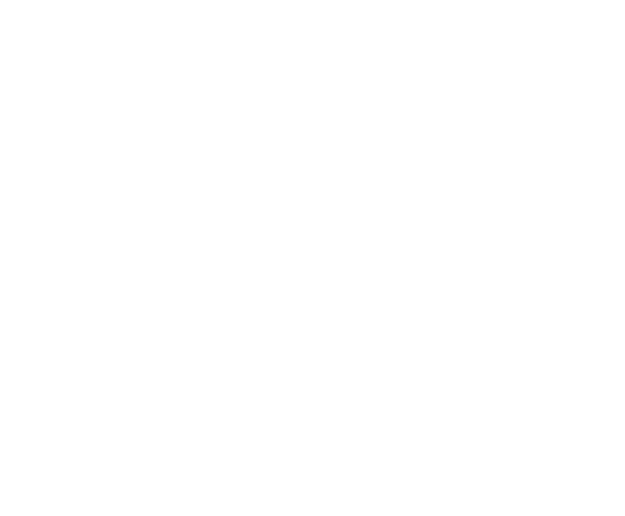 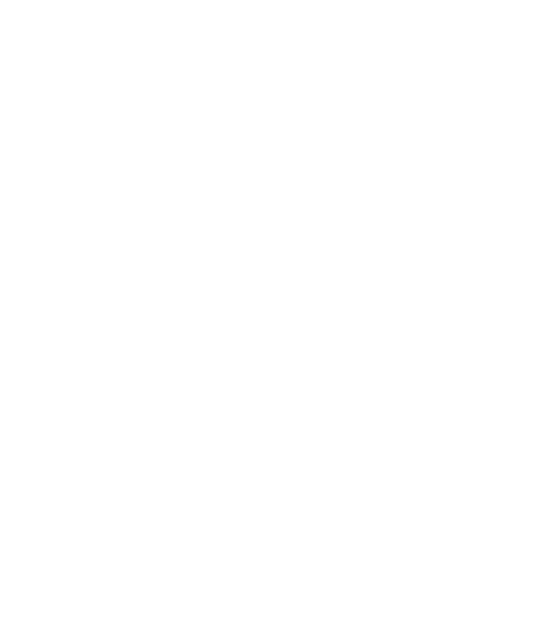 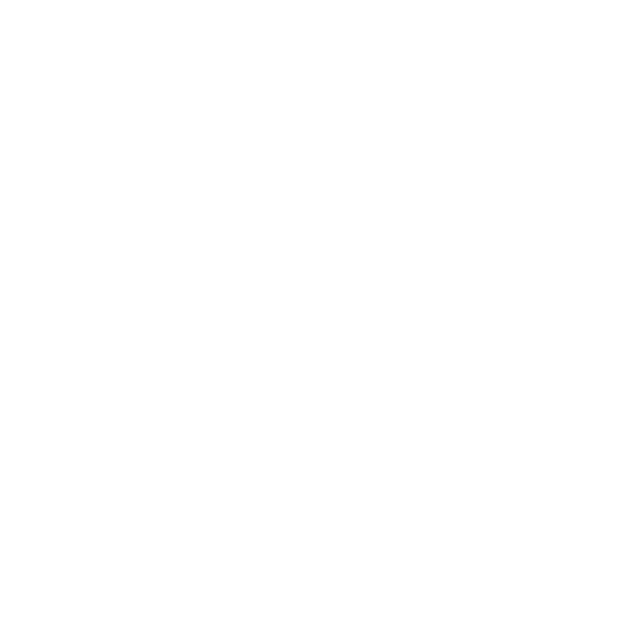 Store
Validate
Accept
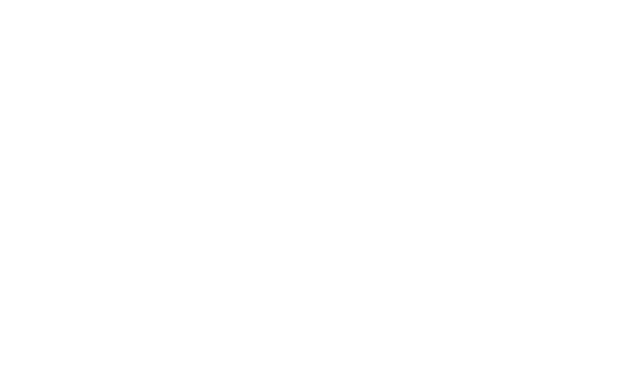 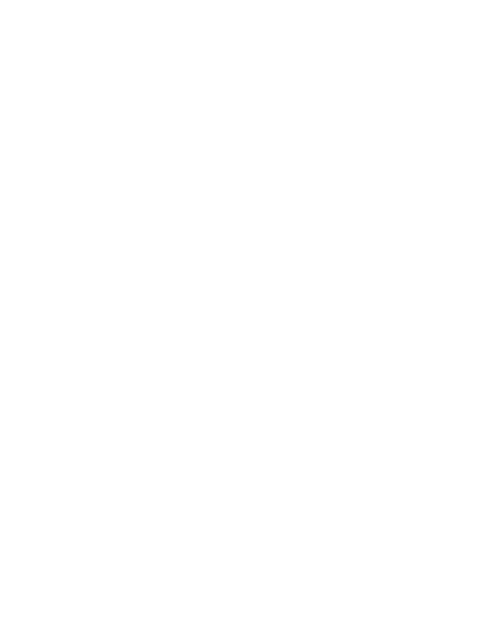 Process
Display
Key Objectives for Academic Curricula for UA
Introduce basic internationalization, including Unicode, IDNs and EAI.
Operationalize UA use cases, i.e., accept, store, process, validate and display.
Learn to use built-in libraries for processing Unicode and IDNs.
Provide technical knowledge and skills on standards or RFCs for IDNs and EAI.
Produce test cases and procedures to verify UA support.
Curricular Design Considerations
Cover theoretical knowledge, standards and best practices.
Develop practical programming competence.
Develop short (micro-learning) modules to integrate key concepts into the existing coursework:
Internationalization using Unicode
Internationalized Domain Names
Email Address Internationalization
Distribute new concepts across relevant courses.
Introduce minimal new courses, only focused on more advanced topics.
Proposed Modules
Module-1: Unicode Programming Fundamentals
Module-2: Unicode Advanced Programming
Module-3: Unicode in Data Structures and Algorithms
Module-4: Unicode in Database Management Systems
Module-5: Introducing Internationalized domain names (IDNs)
Module-6: Programming with Internationalized domain names (IDNs)
Module-7: Email address internationalization (EAI)
Module-8: Advanced Topics for Internationalized domain names (IDNs)
Module-9: Programming for Email address internationalization (EAI)
Module-10: Processing IDNs and EAI in Mobile Apps
Module-11: IDN Security
Module-12: Unicode, IDNs and EAI Support in Operating Systems
Module 1: Unicode Programming Fundamentals
Pre-requisites: Data types and data representations. ASCII encoding. ASCII input and output. ASCII files.

Introduction to encoding schemes (ASCII, Unicode)
Why do we need Unicode? 
Character data type for Unicode code points
Introduction to Unicode code charts
Processing Unicode Strings - creation, input and output, concatenation.
Store Unicode data in UTF8 format files


Course for integration: Fundamentals of Programming or Programming I.
Module 2: Unicode Advanced Programming
Pre-requisites: Module 1

The character-glyph model - difference between processing textual information and displaying text
Displaying text - use of text engines, fonts, glyph shapers
Normalization of Unicode strings - NFC and NFD
Comparing Unicode strings  
Introducing bidirectional and shaped scripts
Display format
File storage in key-press order
Glyph shapers
Unicode in Other file formats and their handling - JSON File Unicode handling

Course for integration: Advanced Programming or Object Oriented Programming.
Module 3: Unicode in Data Structures and Algorithms
Pre-requisites: Module 2, Arrays, Lists, Sets, Queues, Trees, Dictionaries, etc., Sorting and Searching.

Data structures using local language strings in Unicode
Unicode collation algorithm for sorting of Unicode strings
Some of commonly used sorting algorithms in data structures
Searching through Unicode data (Normalization + Collation)

Course for integration: Data Structures and Algorithms
Module 4 : Unicode in Database Management Systems
Pre-requisites: Module 3.

Indexing on columns with Unicode characters
Integrity constraints based on columns with Unicode characters (e.g. for primary key and foreign keys)
Queries- regular expression with Unicode characters
Storing Unicode data in databases (create, insert and update records)

Course for integration: Database Management Systems.
Module 5: Introducing Internationalized Domain Names (IDNs)
Pre-requisites: Module 2, Networks and Protocols, IP, Domain Name System (in ASCII). 

Introducing the root zone: TLD, gTLD, ccTLD
Why do we need IDNs
Unicode based domain names: U-label
Need for A-labels
Punycode algorithm (RFC 3492)
IDNA2003 and its limitations
IDNA2008 
Limitations of protocols on IDNs: FTP, HTTP, HTTPS
Network troubleshooting commands with U-Labels- dig, traceroute, nslookup, etc.

Course for integration: Data Communication and Computer Networks.
Module 6: Programming with Internationalized Domain Names (IDNs)
Pre-requisites: Module 5.

Implementing IDNA2008 and exploring compatible libraries in programming languages
Pitfalls of using the IDNA2003 and how they can be remediated with IDNA2008  
Parsing active IDN TLDs
https://data.iana.org/TLD/tlds-alpha-by-domain.txt 

Course for integration: Data Communication and Computer Networks.
Module 7: Advanced Topics for Internationalized Domain Names (IDNs)
Pre-requisites: Module 6.

Limitations of IDNA2008
Introducing Label Generation Rules (LGRs)
Evolution of Label Generation Rules formats
Practical applications of the XML-based format
Variant labels and their definition in LGRs

Course for integration: Advanced Topics in IDNs and Universal Acceptance.
Module 8: Email Address Internationalization (EAI)
Pre-requisites: Module 6.

Introduction and why we need Email Address Internationalization (EAI)?
Storing Internationalized email
Email protocol changes for EAI
Considerations for mailbox names using EAI 

Course for integration: Data Communication and Computer Networks.
Module 9: Programming for Email address internationalization (EAI)
Pre-requisites: Module 7.

Handling UTF-8/non-ASCII characters
Libraries or APIs that handle SMTP interactions with EAI support
Parsing for Internationalized Emails Addresses
Sending and receiving email
Defining scope of EAI features

Course for integration: Advanced Topics in IDNs and Universal Acceptance.
Module 10: Processing IDNs and EAI in Mobile Apps
Pre-requisites: Module 2, Module 6, Module 9.

Unicode Character set support
Unicode Text layout and rendering
Unicode Support in Mobile Apps Development Frameworks
Leveraging ICU for bidirectional text and complex scripts 
Processing IDNs on mobile devices - relevant libraries
Processing EAI on mobile devices - relevant libraries

Course for integration: Mobile Application Development.
Module 11: IDN Security
Pre-requisites: Module 2, Module 6.

Unicode Security
Unicode security mechanisms
Character deception: Understanding security vulnerabilities in Unicode, IDN, and DNS 
Mitigating EAI addresses blocking
DNS security
ASCII homograph attacks
Phishing, spamming and IDN/EAI exploitation

IDN Security
Beyond Unicode normalization: visual distinction challenges and LGR solutions
IDN homograph attacks
Security considerations on LGRs and variants

Course for integration: Computer Security.

.
Module 12: Unicode Support in Operating Systems
Pre-requisites: Module 2.

Why do we need unicode in operating systems?
File systems support for Unicode
Unicode string manipulation functions, collation and sorting in operating systems
Examples of Unicode string manipulation functions performed by operating systems
Filename handling: case-sensitive vs case-insensitive vs case-insensitive but case-preserving
Unicode APIs for Operating Systems

Course for integration: Operating System
.
Coursework Impacted
Updates in existing courses:

Fundamentals of Programming or Programming I
Advanced Programming or Object Oriented Programming
Data Structures and Algorithms
Database Management Systems
Data Communication and Computer Networks
Mobile Application Development
Computer Security
Operating System

Suggested new course:

Advanced Topics in IDNs and Universal Acceptance
Resources to Support Curricular Update
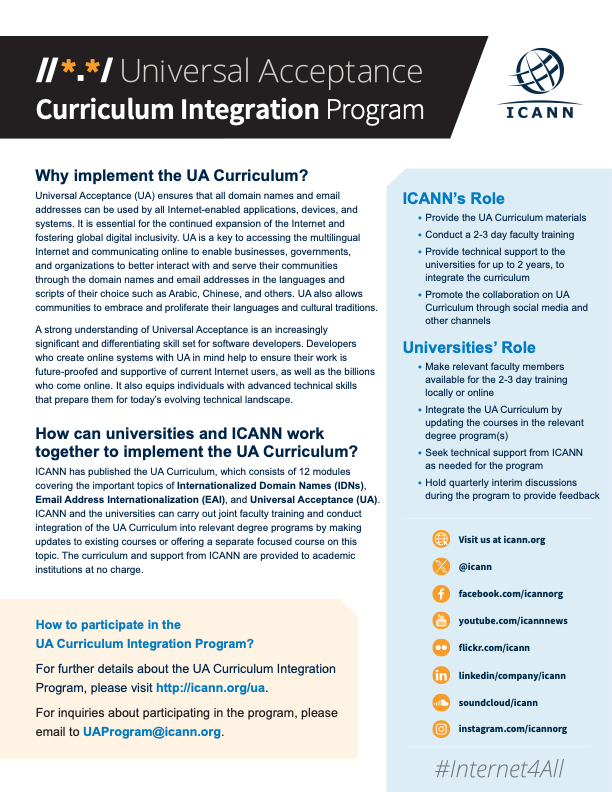 Draft modules for the UA Curriculum.
ICANN UA Curriculum Integration Program

Participate in ICANN’s UA Curriculum Integration Program (on request and availability) – please email UAProgram@icann.org for further information
Engage with ICANN – Fellowship and NextGen Programs
The goal of the ICANN Fellowship Program is to strengthen the diversity of the multistakeholder model by fostering opportunities for individuals from underserved and underrepresented communities to become active participants in the ICANN community.
Apply to the ICANN Fellowship to get involved. 

The ICANN organization is looking for the next generation of individuals who are interested in becoming actively engaged in their regional communities and in shaping the future of global Internet policy. Important work is happening every day at ICANN.  
Apply to the ICANN NextGen Program to get involved.
Get Involved with UA!
For more information on UA, email info@uasg.tech or UAProgram@icann.org 
Access documents and material at: https://uasg.tech and https://icann.org/ua.
Follow the UASG on social media and use the hashtag #Internet4All
Universal Acceptance Steering Group info & recent developments: www.uasg.tech
Twitter: @UASGTech
LinkedIn: https://www.linkedin.com/company/uasgtech/
Facebook: https://www.facebook.com/uasgtech/